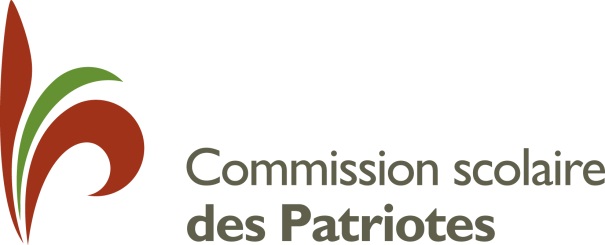 ASSEMBLÉE GÉNÉRALE 2019-2020
Comité consultatif des services aux élèves handicapés et aux élèves en difficulté d’adaptation ou d’apprentissage

7 octobre 2019
ORDRE DU JOUR
Mot de bienvenue
Bilan du Comité CSÉHDAA 2018-2019
Le Comité CSÉHDAA
Période de questions sur le fonctionnement du Comité CSÉHDAA
Élection en vue d’une recommandation au Comité de parents*
Nomination d’un parent* membre du comité pour le Comité de parents 
Mot de la fin

*Les parents élus et le parent-membre du Comité de parents seront proposés au Comité de 
  parents de la CSP pour approbation.
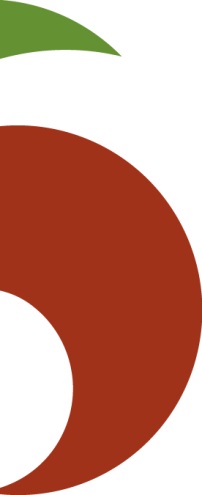 Services des ressources éducatives 2019-2020
2
BILAN ANNUEL 2018-2019 ET POINTS SAILLANTS
Monsieur Jean-François Lortie, président du CCSÉHDAA

COMITÉ CONSULTATIF DES SERVICES AUX ÉLÈVES HANDICAPÉS ET AUX ÉLÈVES EN DIFFICULTÉ D’ADAPTATION OU D’APPRENTISSAGE
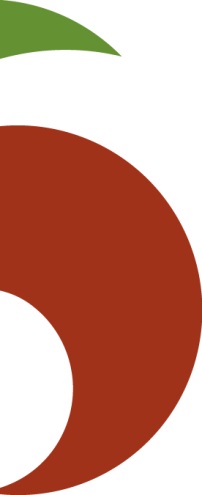 Services des ressources éducatives 2019-2020
3
Points saillants:
Amélioration de la visibilité du comité à l’aide de la page Facebook de la CSP pour diffuser l’invitation et l’ordre du jour des séances du comité et d’une infolettre sur les faits saillants des rencontres deux fois par année;
Participation de deux parents à la 6e édition du colloque-parents de l’Institut des troubles d’apprentissage, « Grandir dans un monde de différences », le 10 novembre 2018 à Montréal; 
Changements concernant les contrats de transport en berline faisant suite aux demandes du CCSÉHDAA;
Transition secondaire / cégep et outils technologiques;
Une soirée d’information aux parents sur les outils d’aide technologiques a été organisée le 4 février 2019 pour les parents d’enfants qui utilisent ces outils. Par cette présentation, les parents présents ont pu se familiariser avec les outils présentés pour ainsi accompagner plus efficacement leur enfant à la maison dans les différents contextes d’application.
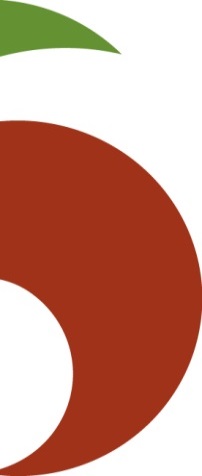 Services des ressources éducatives 2019-2020
4
Deuxième formation générale offerte aux parents d’élèves HDAA          « L’inclusion scolaire, l’affaire de tous » présentée par la Commission des droits de la personne et des droits de la jeunesse, le 22 mai 2019 à l’école secondaire du Mont-Bruno;
Participation au Forum de parents d’élèves HDAA organisé par la FCPQ;
Participation de deux parents au 2e Colloque national de la FCPQ « Nos jeunes : futurs citoyens responsables » le 1er juin 2019, à Boucherville.


Consultations diverses :
Offre de services en classe d’enseignement spécialisé aux élèves HDAA 2019-2020;
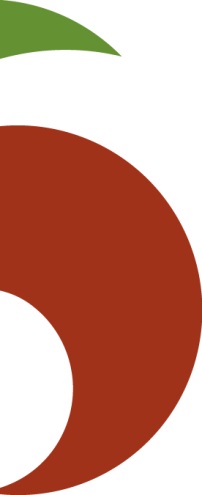 5
Services des ressources éducatives 2019-2020
BUDGET DE FONCTIONNEMENT DU COMITÉ
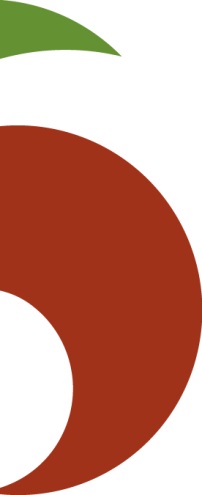 Services des ressources éducatives 2019-2020
6
LE COMITÉ CONSULTATIF DES SERVICES AUX ÉLÈVES HDAA
Madame Catherine Houpert
Secrétariat général

Madame Cindy Dubuc 
Service des ressources éducatives, et représentante de
la direction générale au CCSEHDAA
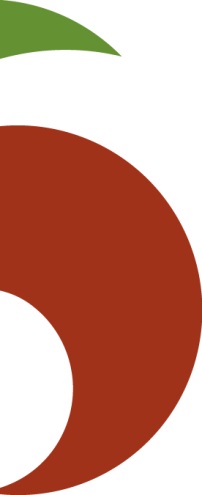 Services des ressources éducatives 2019-2020
7
FONCTIONS DU CCSÉHDAA
De donner son avis à la commission scolaire sur la politique d’organisation des services éducatifs aux élèves handicapés et aux élèves en difficulté d’adaptation ou d’apprentissage;
de donner son avis au comité de répartition des ressources et à la commission scolaire sur l’affectation des ressources financières pour les services à ces élèves.

Il peut aussi donner son avis à la CS sur l’application du plan d’intervention à un élève HDAA.
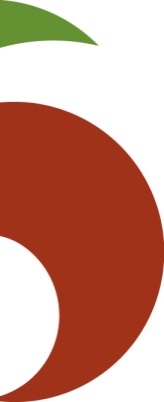 Services des ressources éducatives 2019-2020
8
Planification annuelle 2019-2020
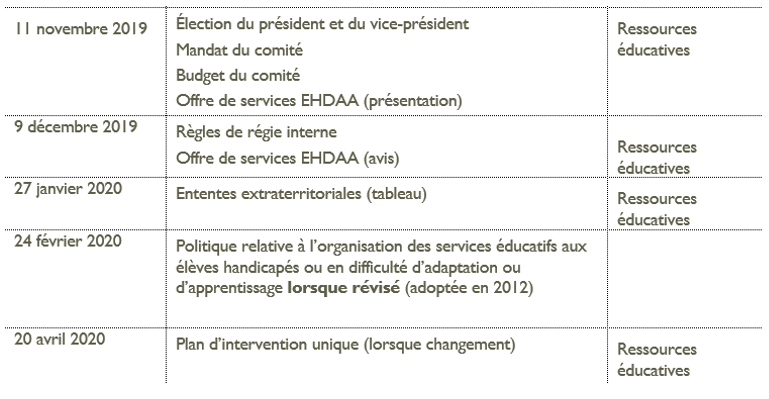 Services des ressources éducatives 2019-2020
9
planification annuelle (suite)
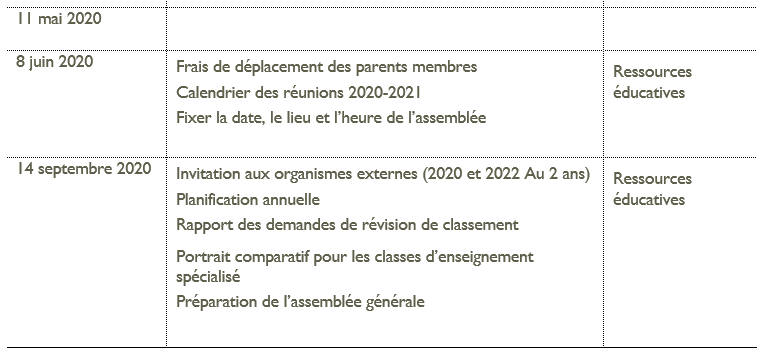 Services des ressources éducatives 2019-2020
10
LA COMPOSITION DU COMITÉ
8 parents : proposés à l’Assemblée générale
     et désignés par le Comité de parents
2 membres du personnel enseignant
1 membre du personnel professionnel non
     enseignant
1 membre du personnel de soutien
1 représentant des organismes qui dispensent 
     des services à des élèves HDAA
1 direction d’école
La direction générale ou son représentant
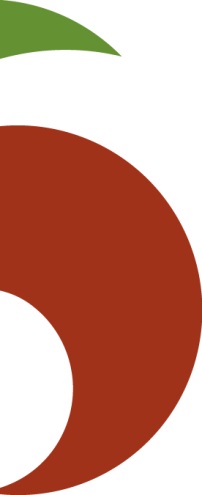 Services des ressources éducatives 2019-2020
11
MEMBRES DU COMITÉ 2018-2019
PARENTS:			
Jean-François Lortie  président et commissaire-parent représentant  				du CCSEHDAA
Cinthia Savoie 
Mélanie Valiquette
Cindy Rossignol vice-présidente
Geneviève Lacasse
Marie-Josée Ross
Linda Jalbert
Julie Benoit
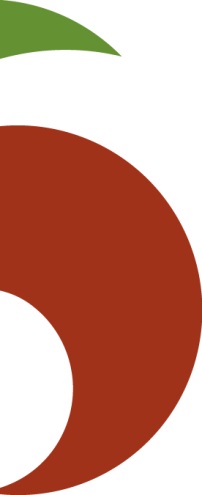 Services des ressources éducatives 2019-2020
12
MEMBRES DU COMITÉ 2018-2019
ORGANISME EXTÉRIEUR:
Francis Belzile

REPRÉSENTANT DES DIRECTIONS D’ÉCOLE:
Caroline Brousseau

PERSONNEL ENSEIGNANT:
Richard Bisson
Manon Houle
PERSONNEL PROFESSIONNEL:
Marjolaine Farmer
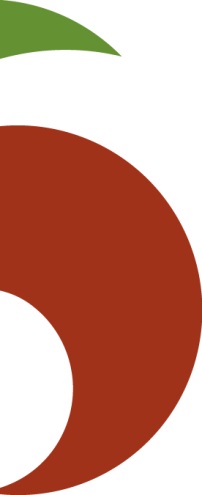 Services des ressources éducatives 2019-2020
13
MEMBRES DU COMITÉ (SUITE)
PERSONNEL DE SOUTIEN:
      Aucun

REPRÉSENTANTE DE LA DIRECTION GÉNÉRALE:
Cindy Dubuc, directrice-adjointe au service des ressources éducatives

SECRÉTARIAT:
Nicole Laflamme
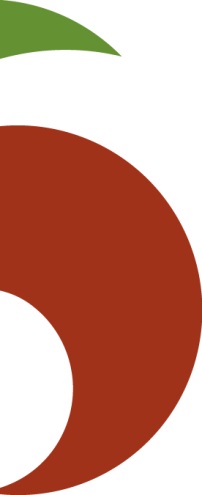 Services des ressources éducatives 2019-2020
14
Protecteur de l’élève
Site de la  Commission scolaire des 
Patriotes : csp.qc.ca
Volet: Service aux parents et Protecteur
de l’élève
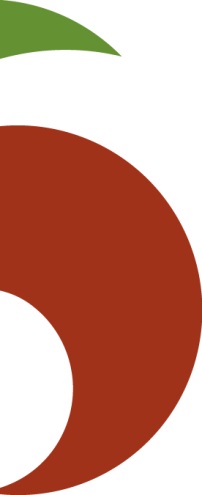 Services des ressources éducatives 2019-2020
15
Pour joindre le Comité CSÉHDAACCSEHDAA.SIEGESOCIAL@CSP.QC.CAhttps://csp.ca/vie-democratique/comite-consultatif-des-services-aux-ehdaa/Pour joindre la FCPQcourrier@fcpq.qc.cahttp://www.fcpq.qc.ca/fr/guides-et-references-ehdaa
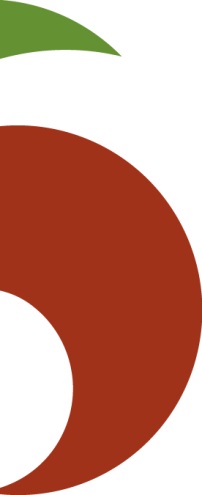 Services des ressources éducatives 2019-2020
16
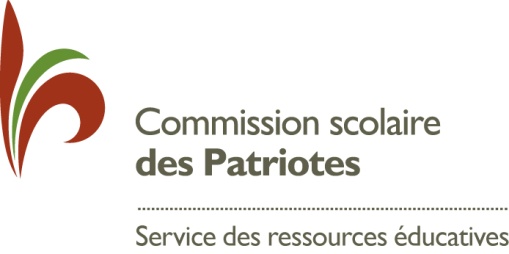 PÉRIODE DE QUESTIONS
Services des ressources éducatives 2019-2020
17
MISE EN CANDIDATURE ET ÉLECTION DES PARENTS
8 PARENTS ÉLUS PAR LES MEMBRES DE L’ASSEMBLÉE GÉNÉRALE DU CCSÉHDAA
Pour l’année 2019-2020
4 postes pour un mandat de 2 ans
2 postes pour un mandat d’un 1 an
Proposition de Nomination du représentant au Comité de parents (et à son exécutif) et son substitut
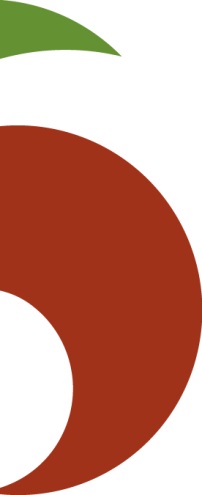 Services des ressources éducatives 2019-2020
18
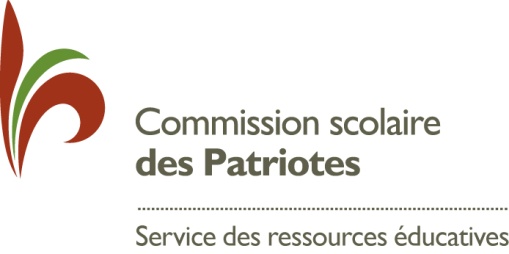 MERCI ET BONNE SOIRÉE!
COMITÉ CONSULTATIF DES SERVICES AUX ÉLÈVES  HANDICAPÉS ET AUX ÉLÈVES EN DIFFICULTÉ D’ADAPTATION OU D’APPRENTISSAGE
Services des ressources éducatives 2019-2020
19